Resilient Children/Resilient Communities Initiative
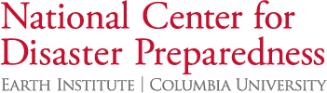 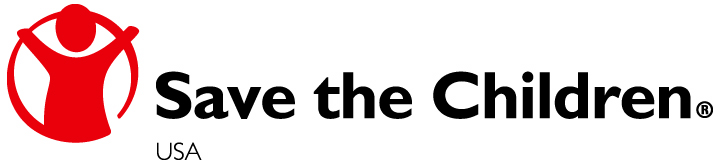 This presentation was created as part of the Resilient Children/Resilient Communities Initiative, a partnership between the National Center for Disaster Preparedness at Columbia University’s Earth Institute and Save the Children. Funded by a grant from the global healthcare company GSK.
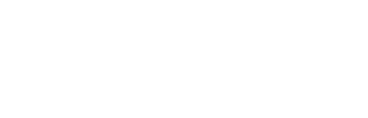 Resilient Children / Resilient Communities Tabletop Exercise
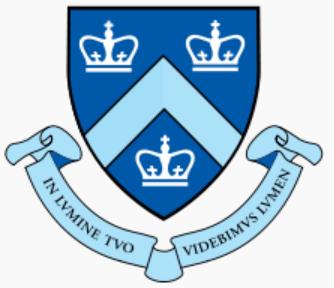 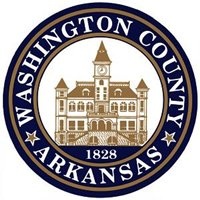 Enter Location
Enter Date
Agenda
10:00 AM	Opening Remarks
10:20	AM	Exercise Overview
10:30	AM	STARTEX – Module A
11:15	AM	Module B
12:00	 PM	Lunch
12:45	 PM	Module C
1:30 PM	ENDEX – Hotwash
2:00	PM	Adjourn
Background
The Community Resilience Coalition (CRC) and Community Preparedness Index (CPI) have identified gaps in preparedness of child-serving institutions
Planning templates are being developed for child-serving organizations and being integrated into a county-wide plan
The exercise will be designed and evaluated based on the Homeland Security Exercise and Evaluation Program (HSEEP)
Purpose
The purpose of this exercise will be to test plans and communication protocols in response to a disaster requiring evacuation and/or shelter-in-place of child-serving institutions

This exercise will explore intra-sector plans as well as cross-sector coordination for child-serving institutions and county agencies/organizations that would be part of the response

This exercise will have focus on meeting the unique needs of children, including those with special needs
Scope
The primary scope of the exercise will be on the aspects of response and recovery that impact child-serving institutions

This includes institutions that work directly with children as well as those whose actions will impact child-serving institutions

This exercise will also be limited in scope to what is under the control of (insert jurisdiction) in the response and recovery phases
Objectives
Demonstrate that evacuation and/or shelter-in-place plans are developed and operational among child-serving organizations
Ensure the effectiveness of communications systems/processes within sectors as well as across sectors
Ensure that children with special needs are able to be accommodated with existing response plans
Identify existing partnerships and determine new partnerships and/or formalization process to be pursued in ongoing planning efforts
Explore issues related to long-term recovery of children after a disaster, and the status of existing plans to meet these needs
Assumptions
During this exercise, the following assumptions apply:
The scenario is plausible, and events occur as they are presented
There are no “hidden agendas” or trick questions
All Players receive information at the same time
Departments and organizations not represented at the table are assumed to be cooperating and supporting the response using their standard procedures and policies
Discussions that occur during this exercise are not necessarily precedent setting
Facilitation Strategy
Suggested process:
Large Group/Small Group
Small group by sector
Scenario elements are presented to large group, small groups discuss and report out in large group discussion
Repeat for each module
Module A – Hour 0-1
Module B – Hours 2-24
Module C – Hours 72+
Roles
Facilitators – Ask discussion questions and provide scenario information to support group discussion related to the objectives
Evaluators – Observe and record actions related to the objectives
Evaluators will generally not interact with players, except for clarifications
Players – Interact with each other and exercise information based on existing plans and procedures
Safety/Security
Begin and end all external communications with “This is an Exercise”
Exercise may be terminated for real world emergencies
Real world events will be identified by the phrase “Real World”
Communicate any real world safety/security issues to the nearest exercise facilitator/evaluator
Panic and aggression are not part of the exercise today
Any act of aggression will be considered a real-world threat
Weapons Policy:
No weapons of any kind are allowed in the exercise area. The presence of any weapon will be considered a real-world threat
On duty law enforcement personnel may carry weapons based on their service requirements
Questions?
STARTEX
Scenario Module 1
A major earthquake has just struck (insert proximal location).  The epicenter is 15 miles outside of (insert location) and initial estimates are that the earthquake was a magnitude 6.8 and lasted approximately 90 seconds. 
There is major damage in (insert location) and the surrounding counties including:
Collapsed freeway overpasses
Collapsed buildings
Widespread power outages
Loss of water and sewage to many areas
Structural damage to many buildings, with some collapses
Cell phones are functioning, but intermittently
911 System is overwhelmed
First responder radio systems are functioning, with only sporadic outages
Your facility is:
If your nametag has a green dot, it is not significantly damaged, but is without power and water, and the surrounding roads are not accessible. 
If your nametag has a red dot, it is severely damaged, with cracks running up the full length of the walls and some areas of the building collapsed.
Module 1 Discussion Questions
What is your current state of preparedness going into this scenario?
How do you determine whether to stay or go?
What plans/processes are in place to notify others of your situation?
According to your current plans/processes, how are your receiving information and/or instructions?
Is this information trusted/verified?
Do you have staff/children that have special needs (language, cultural, clinical, development, access/functional)?
If so, what impact will this have on them?
Module 1 Discussion Questions
Report on small group discussion by sector
What are the early priorities and actions from:
First Responders?
Emergency Management?
How much do current plans or assumptions relay on external partners?
Are those partners prepared to function collaboratively?
Scenario Module 2
There is widespread damage throughout the region with reports of the earthquake being felt in as far as 900 miles away in 5 surrounding states
The interchange near (insert location) has significant structural damage and is closed. Other overpasses are closed pending safety inspection. This is affecting all major highways and many surface roads, (insert major thruway).
(Insert major tunnel and/or bridge) has reports of some debris falling form the ceiling. It is closed pending safety inspection and repairs. The timeline for closure is not known at this time.
Landslides on the (insert thruway) have closed that highway.
Scenario Module 2 (cont)
The Governor has declared a major disaster for the State and the President is expected to make a similar declaration within the hour
State assessment teams are enroute to all affected areas.  ETA is unknown and it may be several days before significant assistance is available.
Mutual Aid agreements have been activated with surrounding states, although the damage in surrounding counties in other states is severe.
Federal resources from the Federal Emergency Management Agency (FEMA) and Health and Human Services (HHS) and other agencies have been activated are expected to be functional in approximately 72 hours.
Scenario Module 2 (cont)
Hospitals are beginning to see surges of patients with minor to severe injuries, including pediatric injuries 
All facilities are reporting that they are overwhelmed and cannot received transfers of patients
People have begun showing up at schools and child-care programs to get their kids. Some are parents/guardians, while others claim to be relatives or family friends and neighbors
Module 2 Discussion Questions
What plans are in place to reunify children with their parents?
For healthcare facilities, how will you accommodate a surge in pediatric injuries? 
What existing partnerships are in place to assist you?
Do you have staff/children that have special needs (language, cultural, clinical, development, access/functional)?
If so, what is the impact on them at this point in the scenario?
What plans/procedures do you have for assessing the damage to your facility?
What is the status of shelters?
Module 2 Discussion Questions
Report on small group discussion
What existing partnerships are in place to assist you?
Are there new partnerships you have identified? What are they?
How are these partnerships formalized?
LUNCH
45 min
Scenario Module 3
The acute phase of the response is over, and search and rescue operations are concluding. The majority of the most severe damage is in (insert locale), although there is moderate to minor damage as far away as (insert locale). 
Initial damage assessments for (insert county) estimate 30-45% of the buildings in the county are damaged with 10-15% sustaining major structural damage. 
FEMA has arrived in a limited capacity, along with a Disaster Medical Assistance Team (DMAT) from HHS.
Shelters have been established and additional functions are being added (medical, mental health, etc).
Power is expected to be out for over 80% of the county for at least the next 2 weeks.
Cell phone communications is intermittent, but expected to be restored partially in the next 24-48 hours. First responder radios are functioning.
Module 3 Discussion Questions
What are the plans to meet the needs of children in recovery?
How will you assess your facility for occupancy?
If your facility can not be occupied for an extended period of time how will you continue to provide services?
What are the plans/procedures for communicating with:
Parents/Guardians?
Staff/Co-workers?
Who else needs to be notified?
As response transitions into recovery, how does this affect:
First Responders?
Emergency Management?
Hospitals?
Module 3 Discussion Questions
Report on small group discussion
What long-term resources could become available?
How can organizations access these?
How should organizations communicate their needs?
What are the long-term needs of children in recovery?
What can be done to support this?
Questions?
Hotwash
Next Steps
Complete debrief survey now – leave on table
First Draft After Action Report/Improvement Plan – 30 days
After Action Conference – Part of CRC Schedule
Final Report – 90 days
Thank You!